VY_32_INOVACE_11-07
Mechanika II.
Tíhová síla
Gravitační síla na povrchu Země.
Setrvačná odstředivá síla.
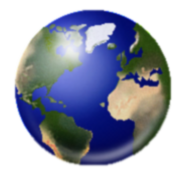 Tíhová síla FG je vektorovým součtem gravitační síly Fg a setrvačné odstředivé síly Fo.
Fo
Fg
FG
Tíhová síla je na rovníku přibližně 9,78 m∙s-1 a na pólech 9,83 m∙s-1 .
Fg = FG
Fo
Fg
FG
FG = Fg - Fo
Tíhová síla a tíha
V tíhovém poli Země působí na tělesa tíhová síla FG. Působiště je v těžišti.
Tíha tělesa je tlaková nebo tahová síla působící na jiná tělesa (podložka, závěs).
G
G
FG
FG
Autor obrázků: Alan Pieczonka
Děkujeme za pozornost.
Autor DUM: Mgr. Andrea Pieczonková